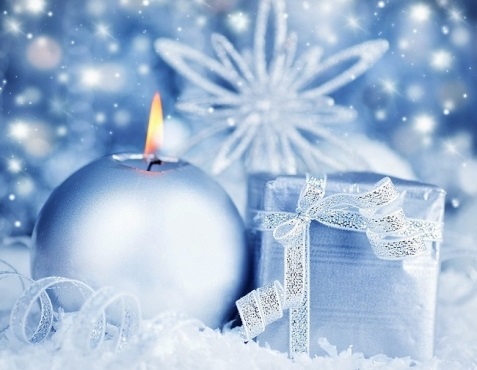 Ziemassvētki ir cilvēkuiekšējās gaismas svētki.Mēs gaidām mirdzumuno iekšienes!No sevis. No tā, kas sevī.Mēs to piesaucam,lūdzam, uzturam un svinam.Baltu, siltuma un mīlestības pilnu Ziemassvētku noskaņu, un sirdsmieru svētkos!
Platones skolas saime